national bibliographic databases for research evaluationthe knowns and the unknowns
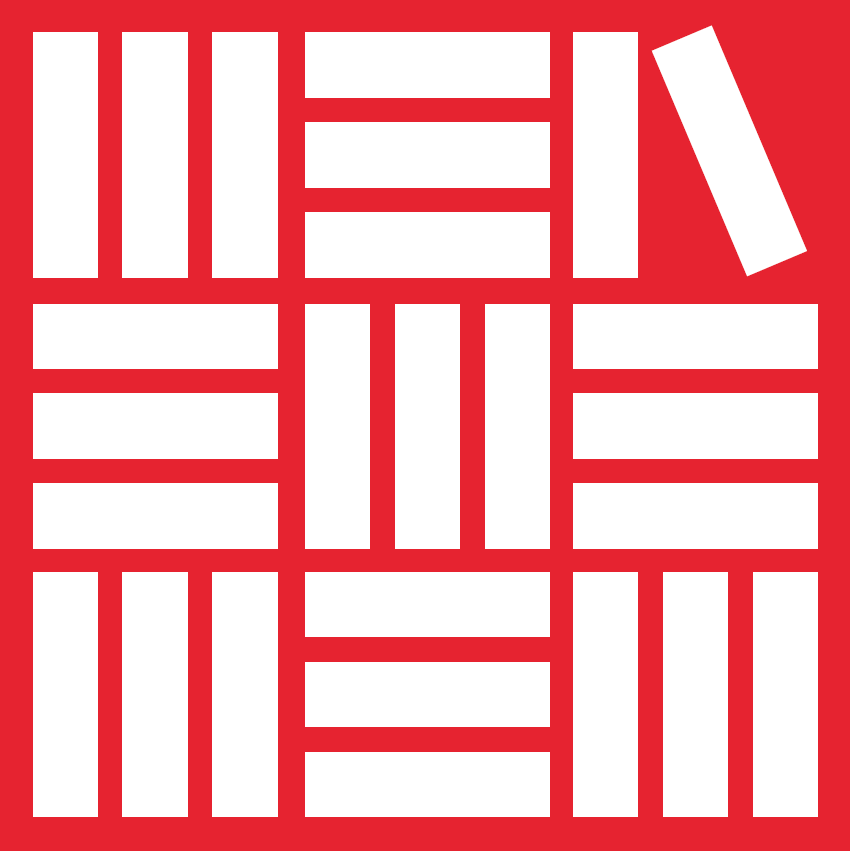 Linda Sīle, doctoral researcher
Centre for R&D Monitoring (ECOOM), University of Antwerp, Belgium
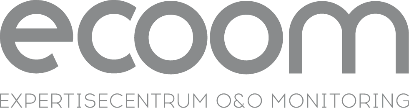 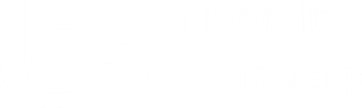 ENRESSH: Paris, 18/02/2020
2016 ENRESSH meeting in Poznan
Presentations of 6 European databases:
RIV in the Czech Republic
VABB-SHW in Flanders, Belgium
CRISTIN in Norway
VIRTA in Finland
BFI in Denmark
Lituanistika in Lithuania
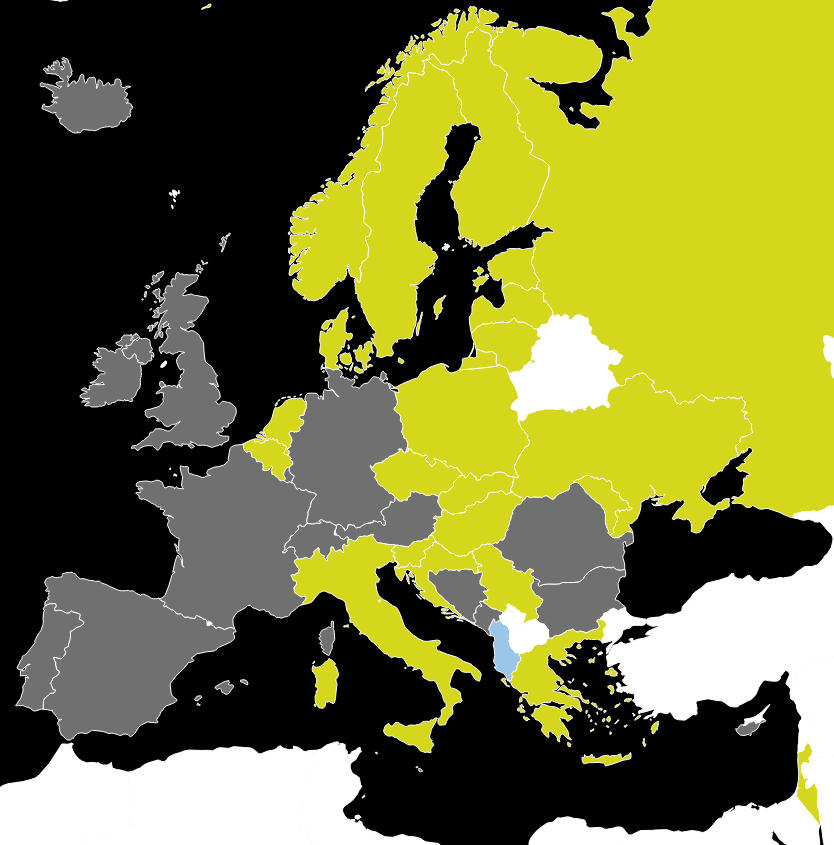 Green – national database exists
Blue – national database under implemented
Grey – no national database
White – no information

Data from the survey (2017*)
*Partially updated on 2020
Definition
Bibliographic database  for research output is 
a structured set of bibliographic metadata (e.g. title, type, year, and author) of artifacts authored by researchers
Database for research evaluation
Valid	database records refer to existing research output

Comprehensive	database represents the total volume of the (social sciences and humanities) research 	output of a country

Reliable	data collection and registration method provides accurate and traceable information

Endorsed by government 	the implementation and maintenance of a database is embedded in a legal framework 	at the national level
VIRTA-ENRESSH pilot
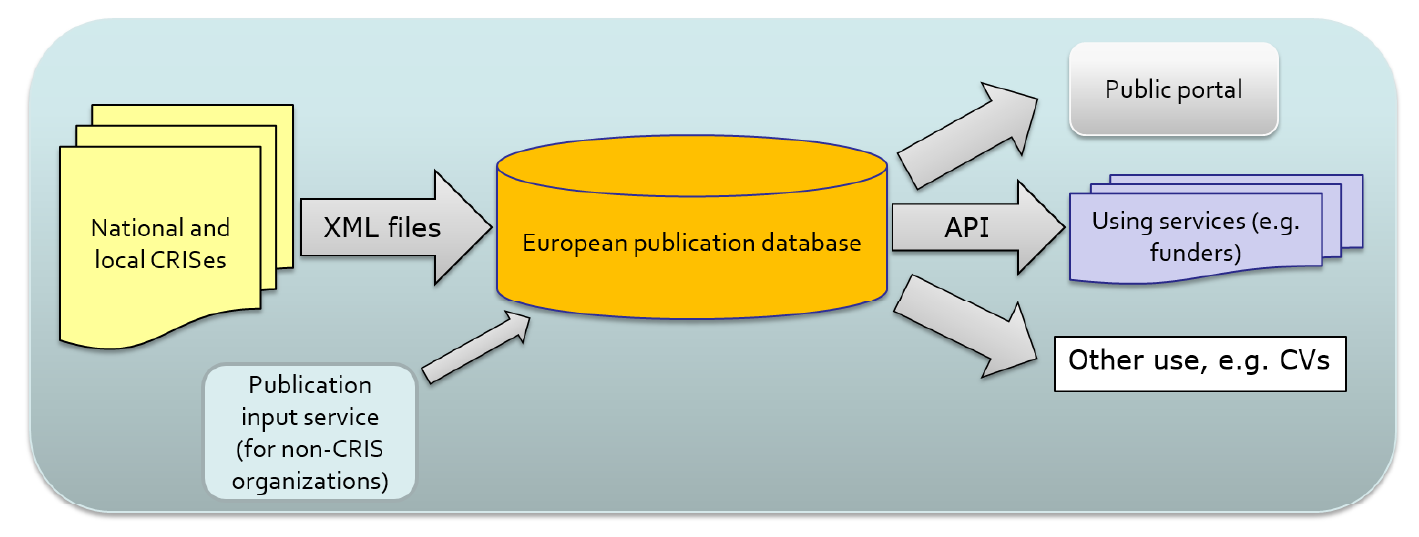 The main challenge is that institutional and national data sources use different data models as well as different data collection and validation procedures.
(Puuska et al. 2018)
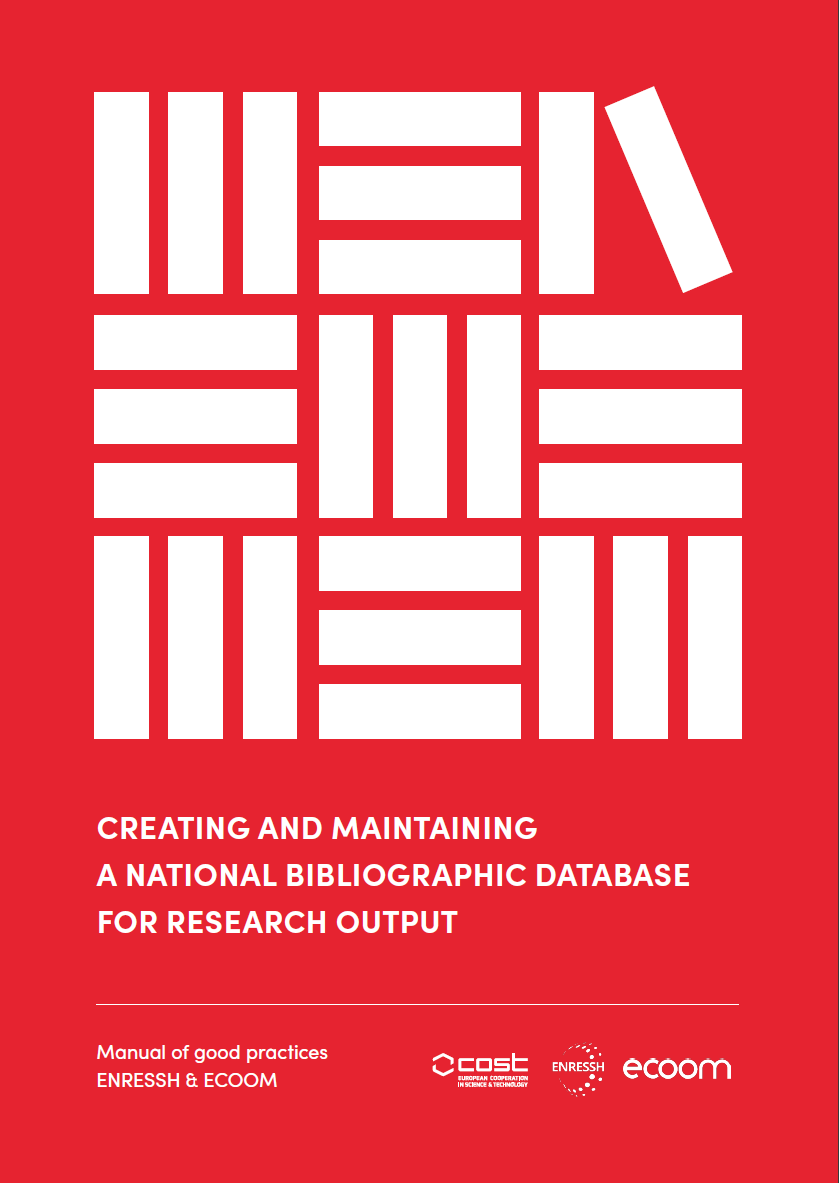 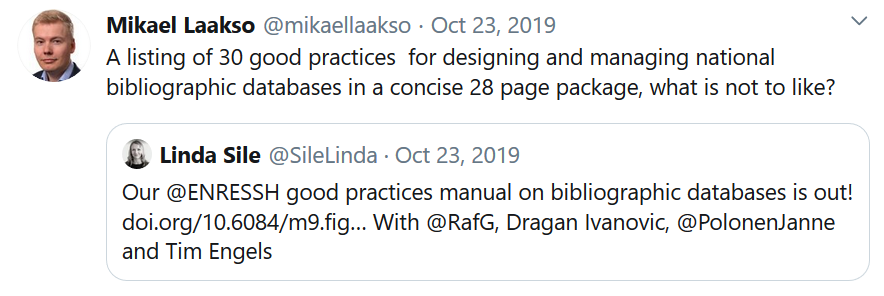 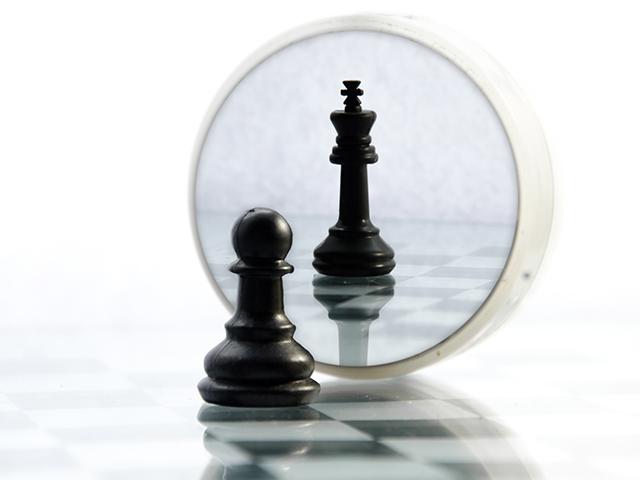 Databases as mirrors
of research
[Speaker Notes: https://encrypted-tbn0.gstatic.com/images?q=tbn%3AANd9GcSYy_LPPtgq1Ie--PkeaR-BpNnSkgYbD4Ck1qX2dlIn53ntS7YG]
Thank you!
Linda.Sile@uantwerpen.be
Presentation based on
Puuska, H.-M., Guns, R., Pölönen, J., Sivertsen, G., Mañana-Rodríguez, J., & Engels, T. (2018). Proof of concept of a European database for social sciences and humanities publications: Description of the VIRTA-ENRESSH pilot (p. 23). CSC & ENRESSH. https://doi.org/10.6084/M9.FIGSHARE.5993506
Sīle, L., Guns, R., Ivanović, D., Pölönen, J., & Engels, T. C. E. (2019). Creating and maintaining a national bibliographic da­tabase for research output: Manual of good practices. ENRESSH & ECOOM. https://doi.org/10.6084/m9.figshare.9989204
Sīle, L., Pölönen, J., Sivertsen, G., Guns, R., Engels, T. C. E., Arefiev, P., … Teitelbaum, R. (2018). Comprehensiveness of national bibliographic databases for social sciences and humanities: findings from a European survey. Research Evaluation. https://doi.org/10.1093/reseval/rvy016
Sīle, L., Guns, R., Sivertsen, G., & Engels, T. C. E. (2017). European Databases and Repositories for Social Sciences and Humanities Research Output (p. 25). Antwerp: ECOOM & ENRESSH. Retrieved from https://doi.org/10.6084/m9.figshare.5172322.v2